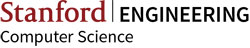 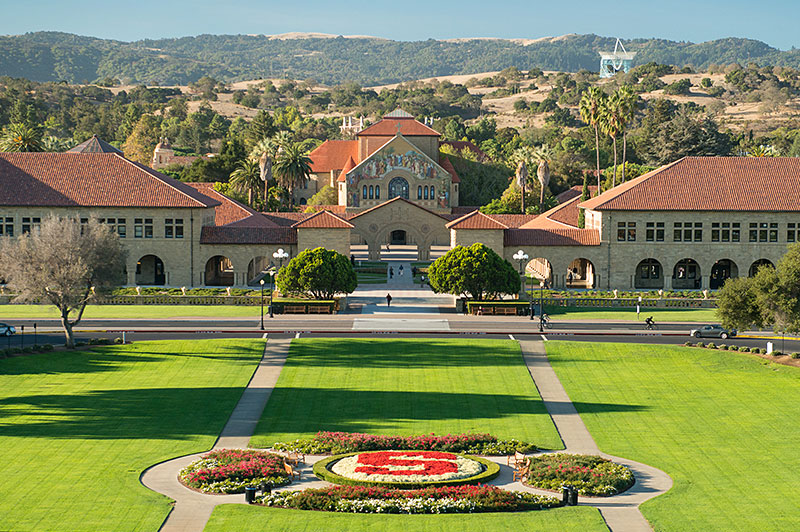 Welcome to Computer Science at Stanford University!
1
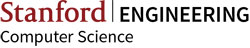 Reminders:

Pick up keys for Gates      building at Room B18. 

If you have not taken a picture yet, please come to Room 196 by the end of the day.
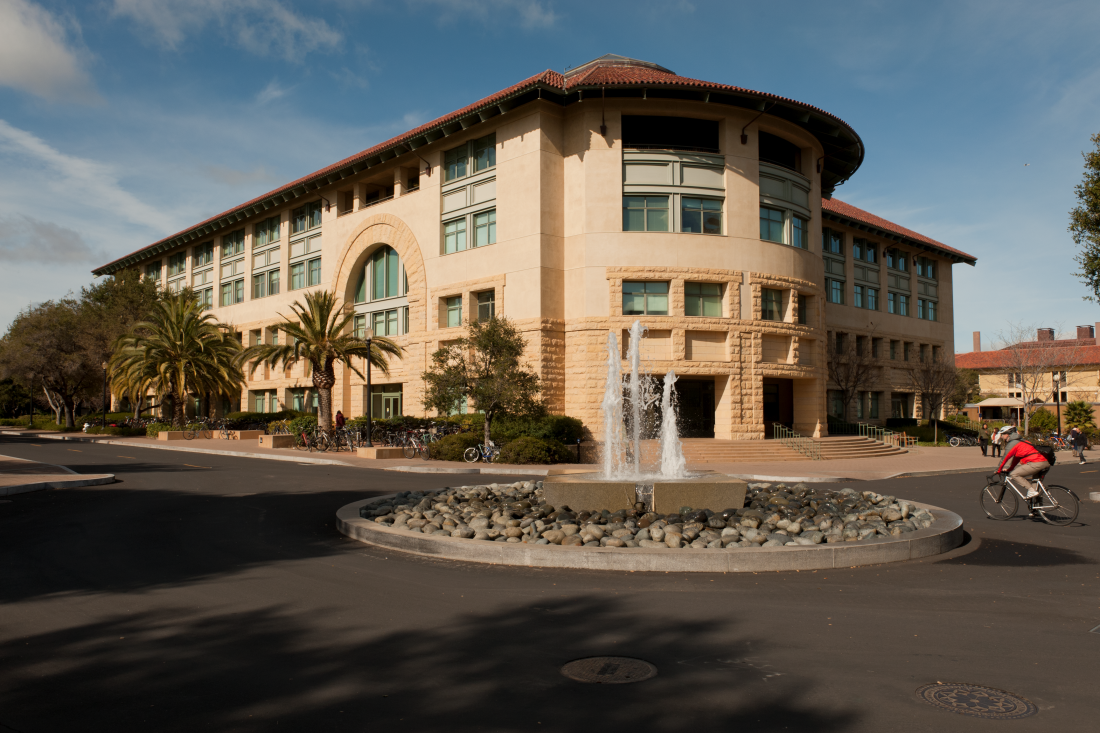 2
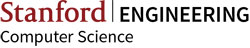 Overview of Academic Requirements for the PhD
Year 
One:	• CS 300
 	• Rotation program, choosing a permanent 				research advisor
Two:	• Completing Breadth requirements
 	• 3 units of coursework from at least 4 different 			faculty members
 	• Filing for Candidacy 
Three:	• Quals
	• Teaching requirement
Four:	• Reading committee Form and thesis proposal
Five, Six:	• Complete 135 units
	• Orals
	• Dissertation
3
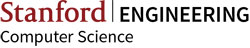 PhD Academic Requirements
https://cs.stanford.edu/academics/phd/phd-requirements/academic-requirements
https://cs.stanford.edu/academics/phd/graduate-student-forms
4
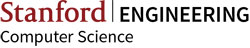 Department requirements
Everyone is required to be enrolled in 10 units.

First quarter – 1 unit of CS 300 and at least 3 units of CS 499 with faculty (or research equivalent of CS 499 for students rotating with faculty outside of CS department).

Minimum enrollment is 8 units. Total units should not exceed 10 units in each quarter.

University requirement of GPA 3.0 to graduate.
5
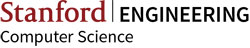 Financial Support
Everyone gets the same level of support.

Sources of support 
	- Research Assistantship
	- Fellowship – external/internal
	- Course Assistantship
6
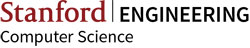 Important Dates
Sept 25	First day of Autumn Quarter; instruction begins
Sept 25	Preliminary Study List deadline 
	(Must be enrolled in at least 8 units to avoid late fee)
Oct 13	Final Study List deadline 
	(All course enrollment, units, grading basis must be 	finalized)
Oct 29	Axess opens for Winter Quarter course enrollment

*Please review your academic calendar for more!
http://exploredegrees.stanford.edu/academiccalendar
7